Employment Webinar
By Positive Input and Employment King
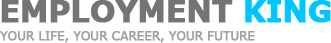 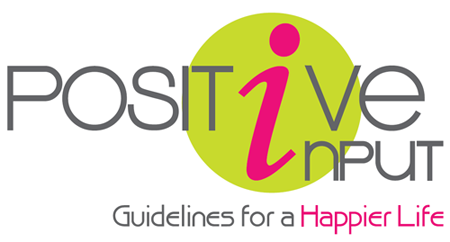 The Job Market Has Died
The Job Market is Changing
The media has created a myth that there are no jobs 

In truth there are thousands of jobs available and more on the way
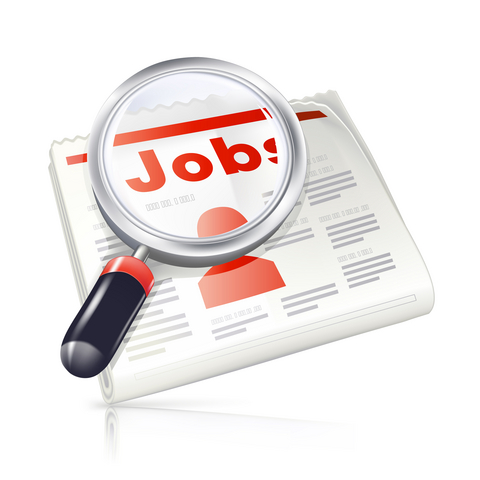 The Job Market is Changing
100,000 jobs predicted for the space industry

 5% increase for jobs in the gaming industry (computer games) 

Low carbon industry is forecast to grow from £25 billion in 2005 to £46 billion by 2015
The Job Market is Changing
Technology is changing the future of the UK
Job market – it has been predicted that
over 1000 new job roles will be available
that haven't yet been invented 

Robot Doctors 
High Raised Farming 
Cyber Security Guards
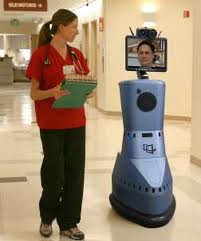 The Job Market is Changing
The Media have it wrong, it is predicted
that Low Skilled jobs will decline and high
skilled jobs will increase 

Reduction in cashier jobs due to self-service checkouts 
Increase in Green jobs, due to new government polices
The Job Market is Changing
The Job Market is Changing
The Job Market is Changing
How much do you Value your career?

Are you willing to relocate?
Are you willing to retrain?
Are you willing to take an initial pay cut?
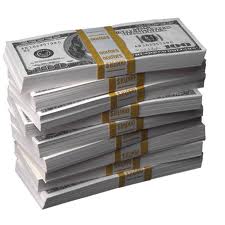 Promoting for Promotion
Promoting for Promotion
Let your employer know you are interested in a promotion 

Act as if you are already in that position
 
Be positive about new company changes
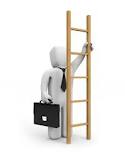 New Job, New Life
New Job, New Life
Getting a new job can change your life as we spend a third of our lives at work 
Before applying for any new position in a new company, first ask yourself 

“what needs to change in my current job for me to want to stay?”
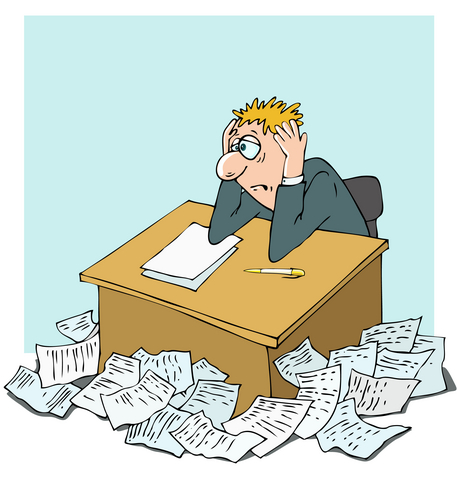 New Job, New Life
Pay Rise
Promotion
Working Conditions
Respect
Personal Development 
Being Listened to
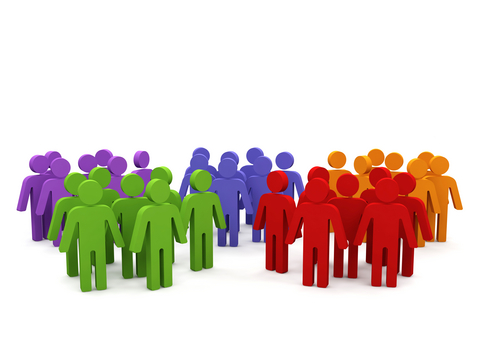 New Job, New Life
A big motivator for a job change is money,
before accepting a new position you need
to first compare the new salary against
your current benefits
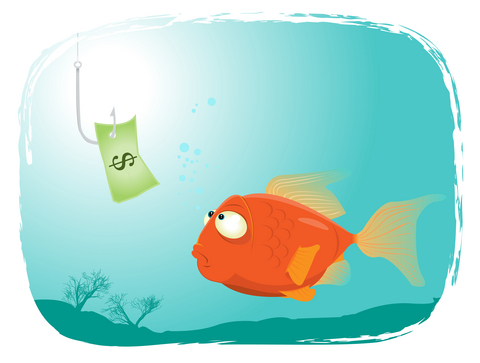 Potential new wage £30,000
Current wage £26,000
Travel 1 hour
No company car 
4 weeks holidays 
No pension 
Flexi time 
No free dinner 
25% off gym pass
Travel 20 minutes 
Company car and petrol allowance 
6 weeks holidays 
Good pension
No flexi time
Free canteen dinner 
Free gym pass
New Job, New Life
New Job, New Life
Target your application for each individual position
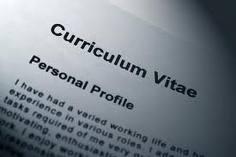 New Job, New Life
Become an industry expert 
Google alerts
Internet industry forums
Social media
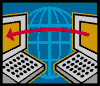 New Job, New Life
To pass any job interview you need to be
able to Predict Job Interview
Questions 

Read the job specification
Ask employees on 
internet forums
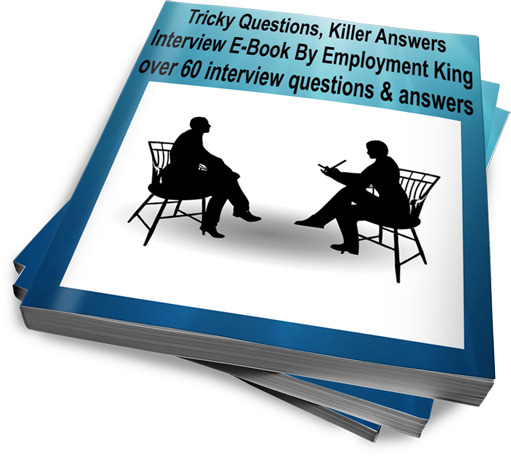 Who’s The Boss?
Who’s The Boss?
Being self employed has a whole range of
benefits and potential pitfalls
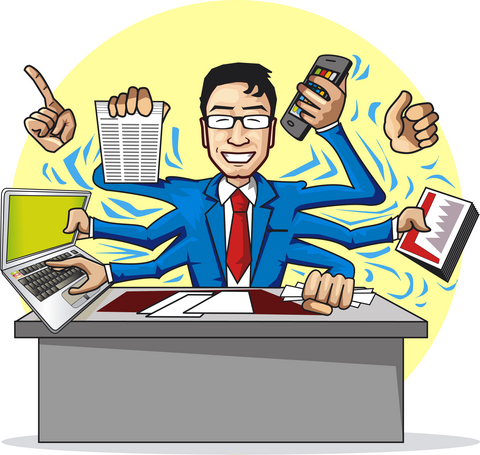 Who’s The Boss?
Gain knowledge and experience through
working for others 



Start Small, 
End Big
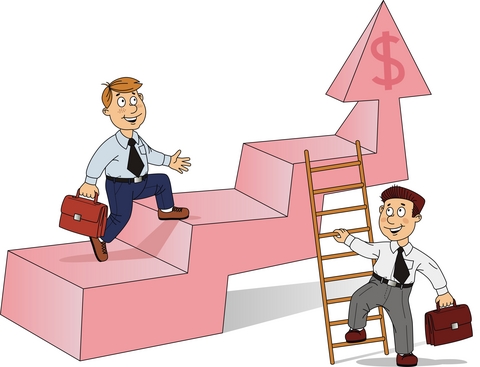 Who’s The Boss
Understand Internet Marketing 



Action Plan
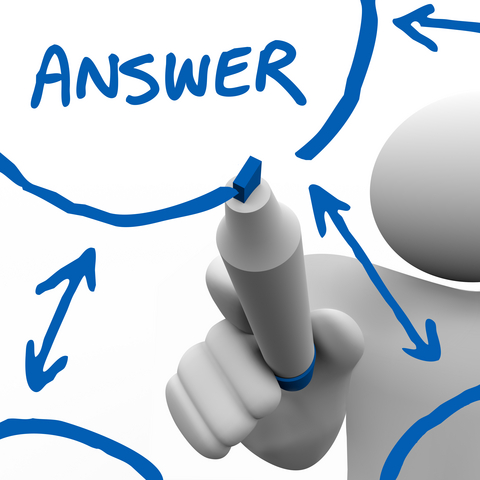 Who’s The Boss
Who’s The Boss
Employment King
www.employmentking.co.uk 
info@employmentking.co.uk 

Career and Life Coaching 
Interview Training 
Employment E-Books
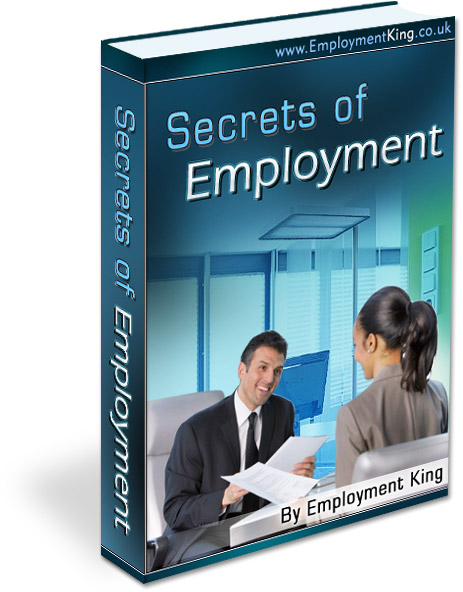 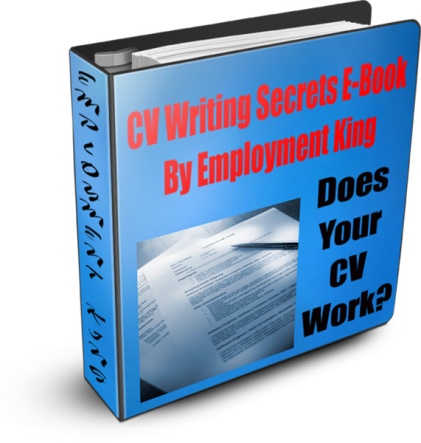 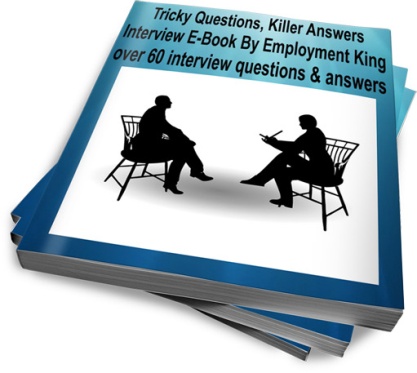